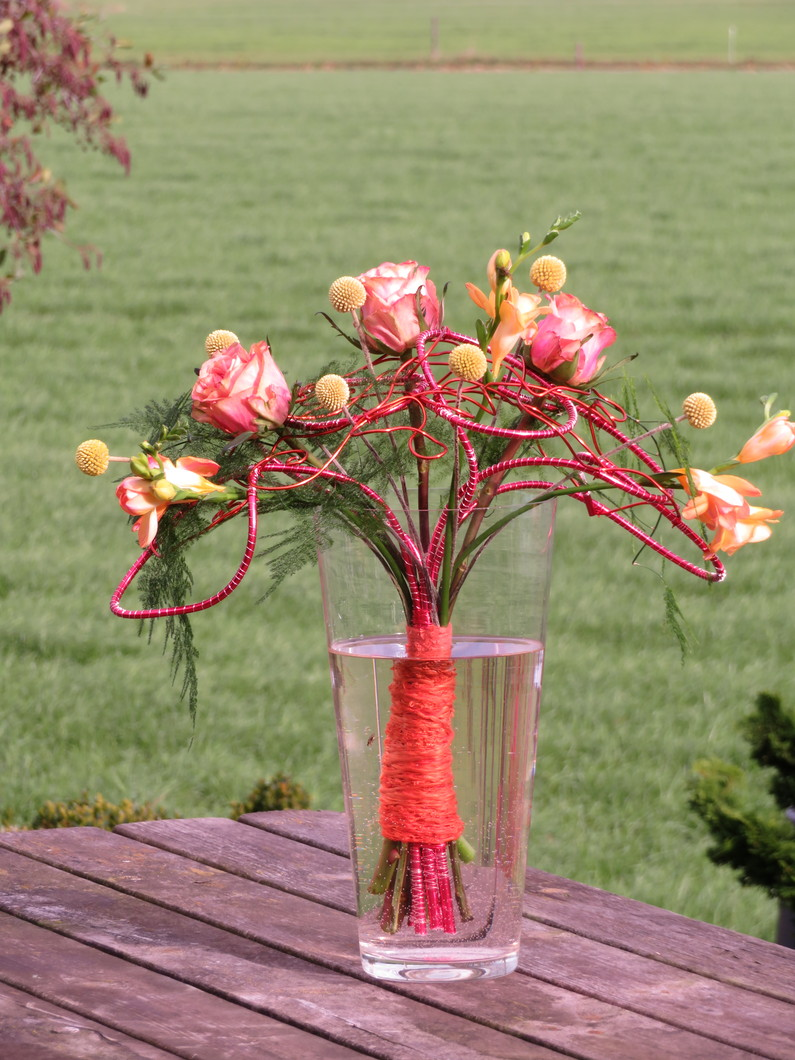 Inspiratie Bloemwerk met frame
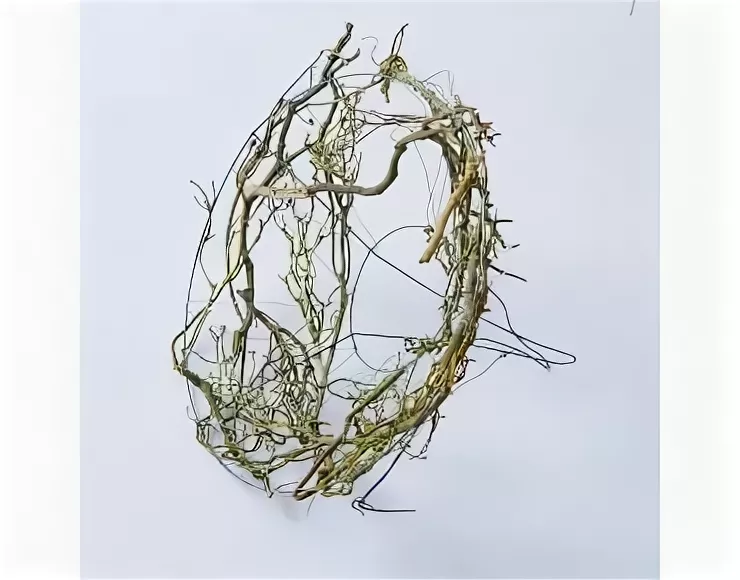 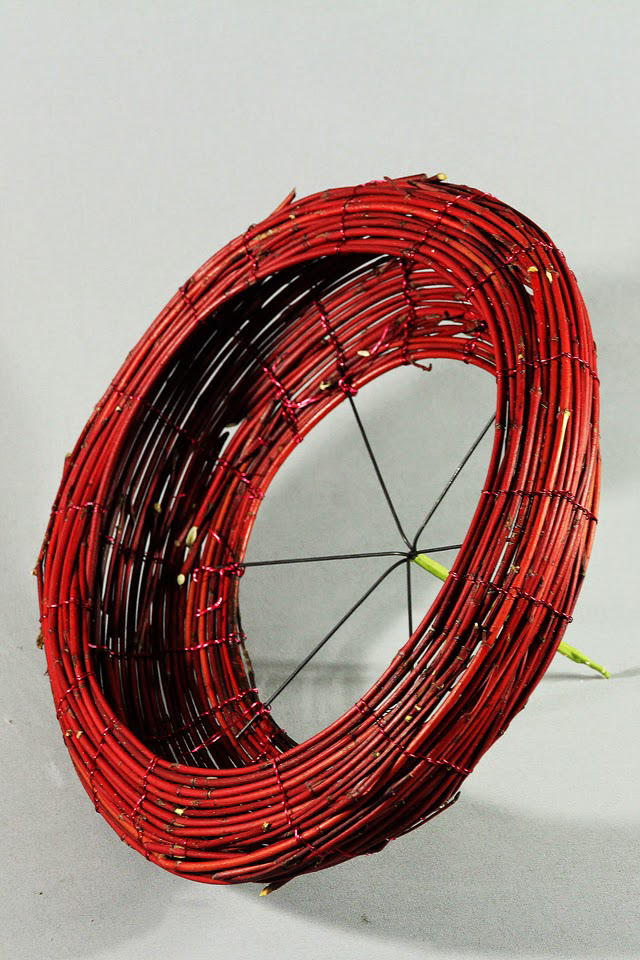 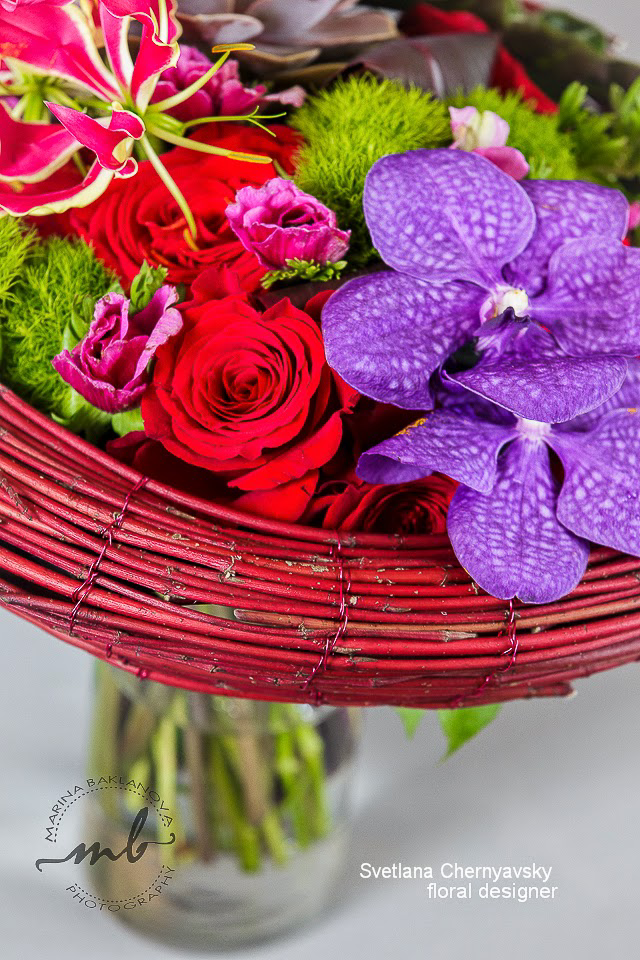 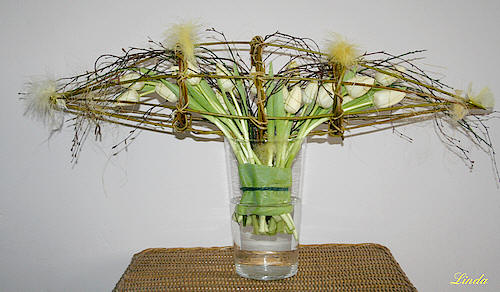 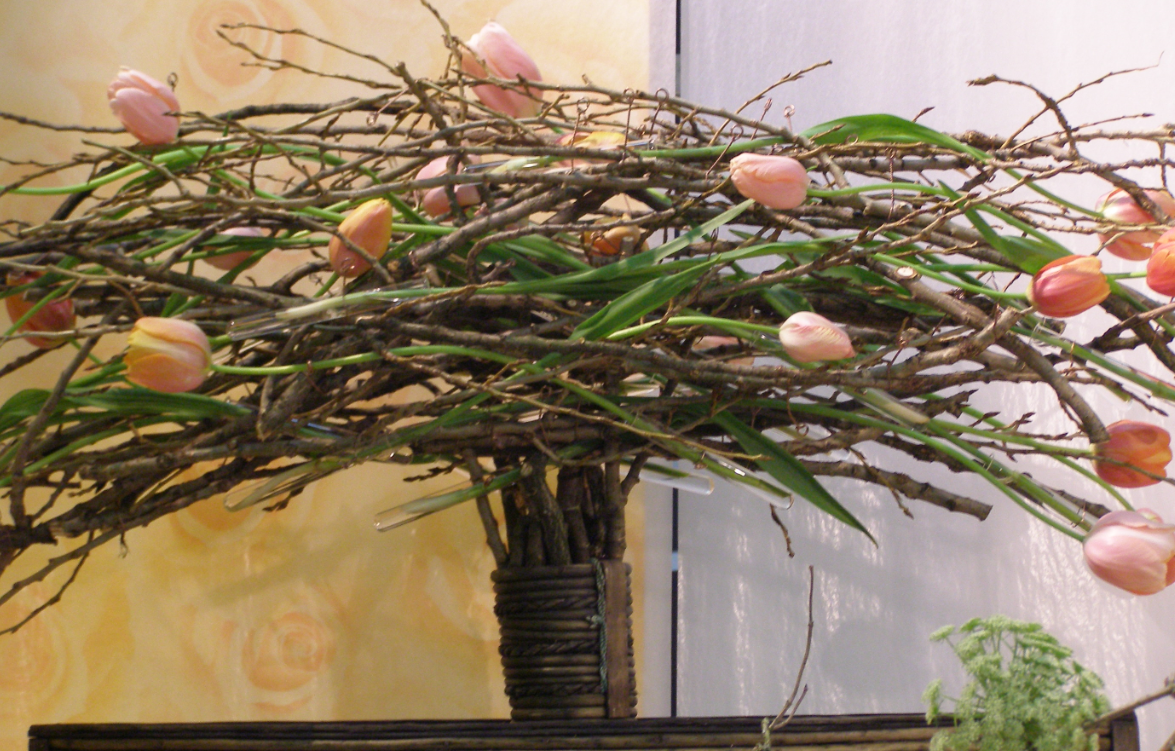